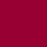 Modificaciones del Reglamento del PCT en vigor el 1 de julio 2016
Modificaciones del Reglamento del PCT (1)
Modificación de las Reglas 48 y 94 del PCT 
Omitir de la publicación (Regla 48) y bloquear el acceso al público (Regla 94) a determinada información 
El solicitante deberá presentar a la IB una petición documentada
Se omite el acceso público y la publicación de cierta información, si
manifiestamente no cumple el propósito de informar al público sobre la solicitud internacional,
el acceso público a dicha información  “perjudicaría los intereses personales o económicos de cualquier persona, y
no prevalece el interés público en tener acceso a dicha información
Modificaciones del Reglamento del PCT (2)
Modificación de las Reglas 48 y 94 del PCT (cont.)
Plazo para la presentación de una petición según la Regla 48:
la finalización de los preparativos técnicos para la publicación internacional (normalmente 15 días antes de la fecha de publicación)
Plazo para la presentación de una petición según la Regla 94:
En cualquier momento
Si comprueban que hay información que cumple los criterios requeridos, las RO, ISA, SISA o  IB podrán proponer al solicitante que pida que ésta sea omitida de la publicación, según la Regla 48
Si comprueba que hay información que cumple los criterios requeridos, la IB podrá sugerir al solicitante que pida su omisión del acceso al público según la Regla 94
Si la Oficina Internacional otorga  una petición en virtud de las Reglas 48 o 94, lo notificará a las Administraciones y Oficinas correspondientes que denegarán el acceso público a su expediente 
Se aplicará a las solicitudes internacionales presentadas el 1 de Julio de 2016 o después
Modificaciones del Reglamento del PCT (3)
Modificación de la Regla 26bis.3 del PCT 
Regla general:  Las Oficinas receptoras deberán transmitir a la Oficina Internacional copias de los documentos recibidos en relación con peticiones de restauración del derecho de prioridad
Excepciones: 
La RO podrá decidir no transmitir  la información, a partir de una petición fundamentada del solicitante, o por iniciativa propia, si 
manifiestamente no cumple el propósito de informar al público sobre la solicitud internacional,
el acceso público a dicha información  “perjudicaría los intereses personales o económicos de cualquier persona, y
no prevalece el interés público en tener acceso a dicha información
Se aplicará a las solicitudes internacionales presentadas el 1 de Julio de 2016 o después
Modificaciones del Reglamento del PCT (4)
Modificación de la Regla 9.2 del PCT 
Se extiende lo establecido en la Regla 9.2 a la IB y a la SISA, que podrán proponer al solicitante corregir su solicitud PCT antes de la publicación en caso de que contenga ciertas expresiones tal como se definen en la Regla 9.1
Se aplicará a las solicitudes internacionales presentadas el 1 de Julio de 2016 o después
Modificaciones del Reglamento del PCT (5)
Modificación de la Regla 82quater del PCT 
se amplían las disposiciones sobre circunstancias de “fuerza mayor” en el incumplimiento de los plazos debido a la “indisponibilidad de los servicios de comunicación electrónica” 
Acuerdo de la Asamblea del PCT:
“Al adoptar la Regla 82quater.1, la Asamblea  señaló que las [Oficinas y Administraciones], al examinar una solicitud [en virtud de esta Regla], deberán interpretar que “por indisponibilidad de los servicios de comunicación electrónica”  se entiende una interrupción que afecte a amplias zonas geográficas o a un grupo numeroso de personas, a diferencia de los problemas localizados que afecten  a un edificio determinado o a un único usuario.”
Se aplicará a las solicitudes internacionales presentadas el 1 de julio de 2016 o después, y a aquellas presentadas anteriormente al 1 de julio de 2016  cuando el  “acontecimiento” se haya producido el 1 de julio de 2016 o en una fecha posterior
Modificaciones del Reglamento del PCT (5)
Modificación de la Regla 92.2.d) del PCT 
Se permite la comunicación con la Oficina Internacional vía ePCT en cualquiera de los idiomas de publicación (además del inglés y el francés)
Se aplicará a las solicitudes internacionales presentadas el 1 de julio de 2016 o después, y a toda correspondencia que reciba la IB el 1 de julio de 2016 o después con respecto a solicitudes internacionales presentadas anteriormente al 1 de julio de 2016